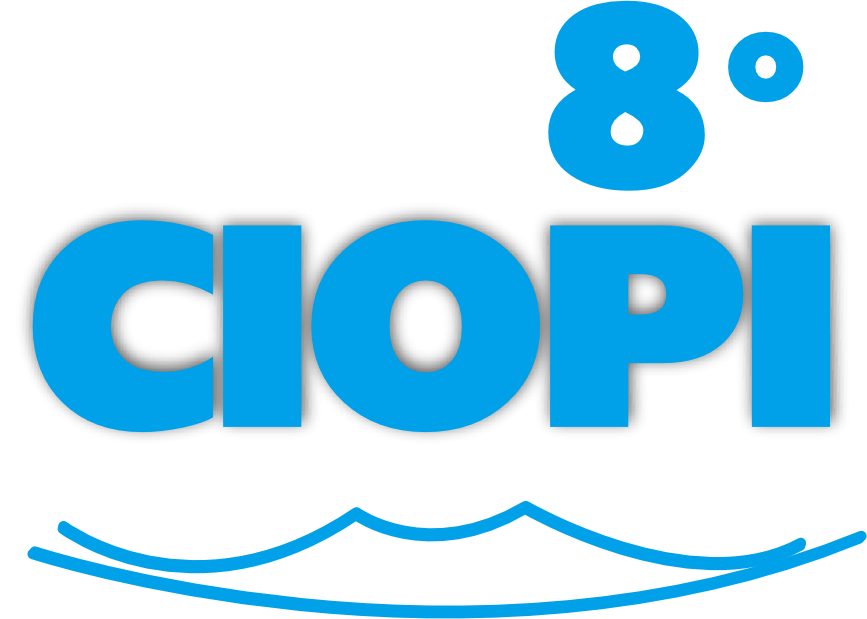 COLOQUE O TÍTULO DO SEU
 TRABALHO AQUI
Nome, APRESENTADOR¹; nome, CO-AUTORES¹; nome, ORIENTADOR²
1 Aluno de graduação do Centro Universitário UniFacid – Teresina - PI
2 Professor orientador do trabalho – Teresina - PI
INTRODUÇÃO
OBJETIVO
CONSIDERAÇÕES FINAIS
METODOLOGIA
RESULTADOS
REFERÊNCIAS BIBLIOGRÁFICAS